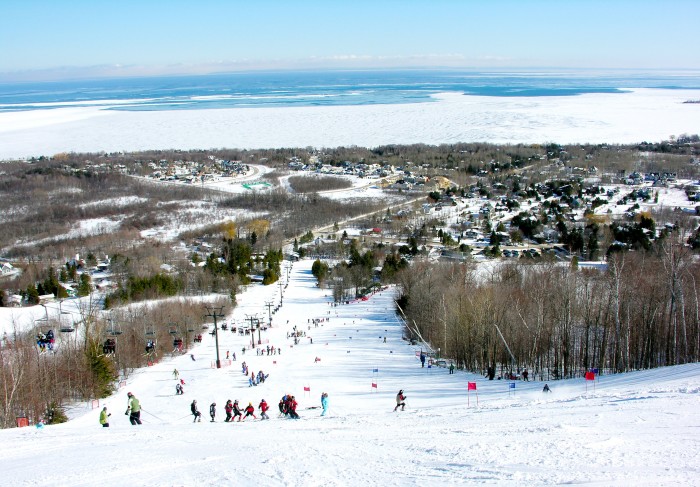 GDHL 2014
Thank you to our sponsors
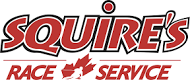 Thank you to our sponsors
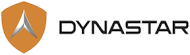 Thank you to our sponsors
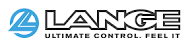 Thank you to our sponsors
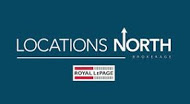 Thank you to our sponsors
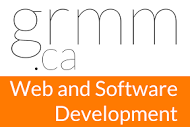 Thank you to our sponsors
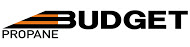 Thank you to our sponsors
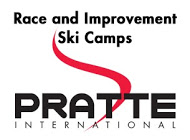 Thank you to our sponsors
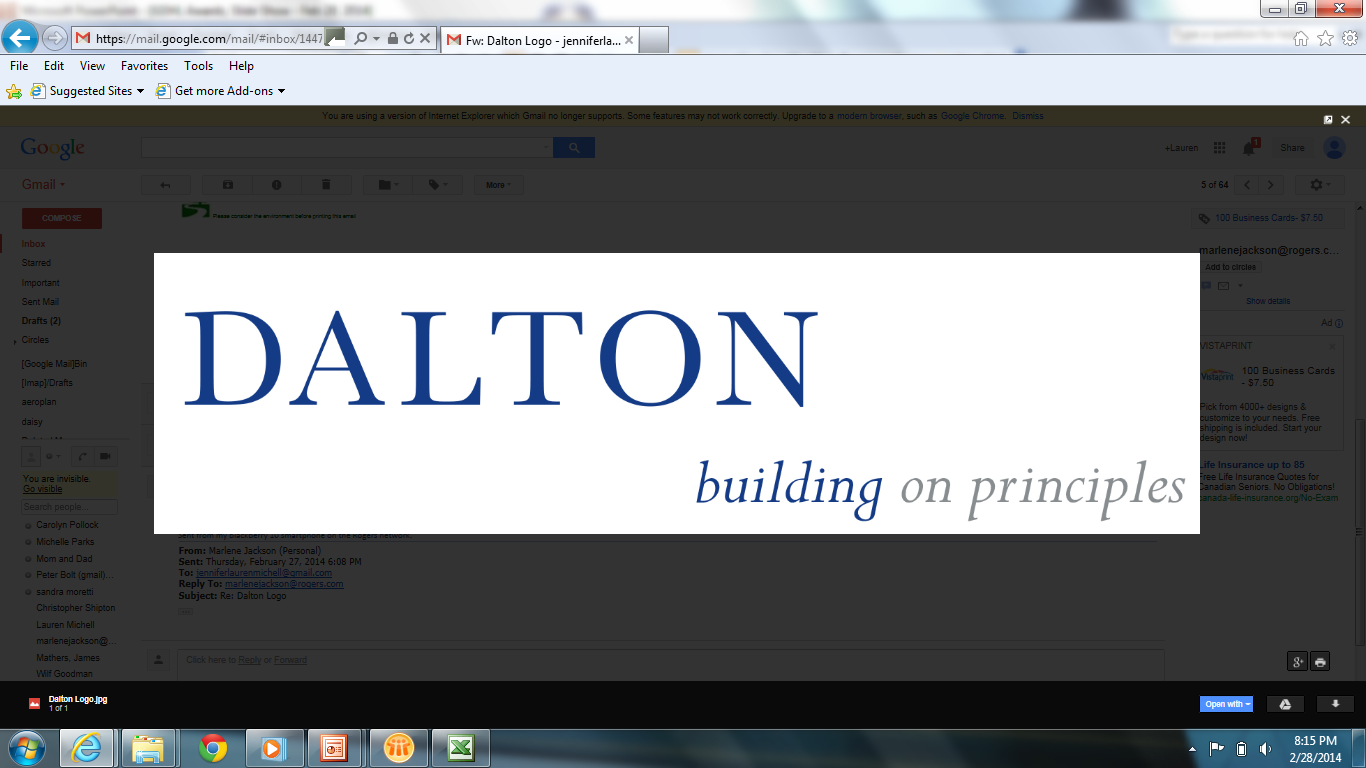 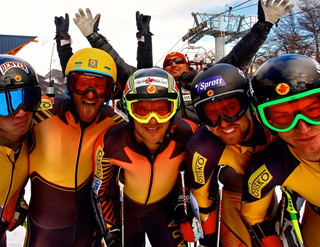 A bit of housekeeping…
Some noteworthy accomplishments…
Some noteworthy accomplishments
115 skiers racing in the GDHL (+108 vs 2012/2013, +95 vs 2011/2012) 
13 racers under the age of 30
A bit less swag for individual GDHL racers, but                                              a lot more contribution to racing at the Club generally, including
Donation of a basket of racing opportunities worth almost $1,000 to the Athletic Fundraiser
Special purchase of a supply of gates for use in the adult gate training program
Special commitment to fund the purchase of computer equipment for use in the finish huts, which will help with a planned live timing project
Some noteworthy accomplishments
Budget contribution of $6,000 to general racing expenses & $2,500 to general administrative expenses at the Club            
Big increases in Snow School programs over last year, including
50% increase in Christmas camp registrations
100% increase in adult technical program registrations
Adult gate training programs sold out with a waiting list
Friday training registrations increased by almost 50%
A bit of housekeeping…
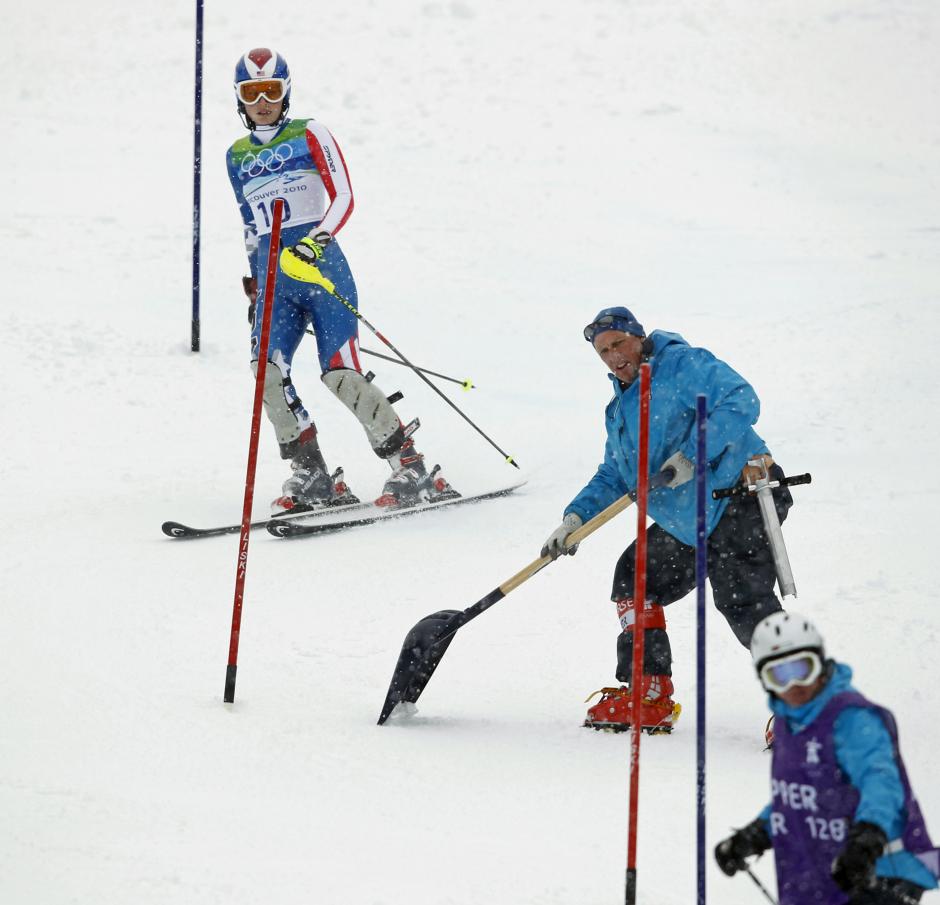 Housekeeping
Please pay $10 per wine bottle to the bar for corkage

Please complete the 2 short surveys we will be distributing, and return them during the evening

Please return bibs to Kylie in the race office, or          you will be charged!
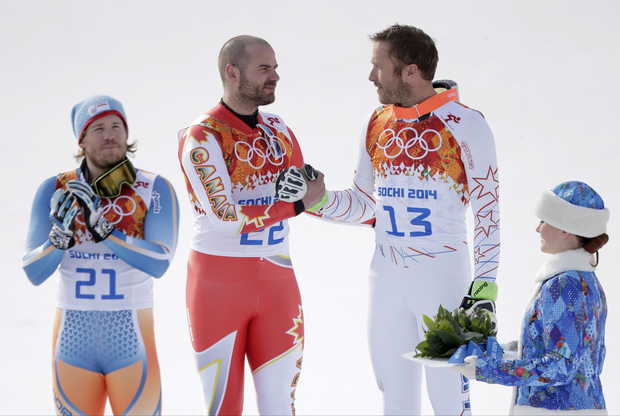 The results
gdhl.org
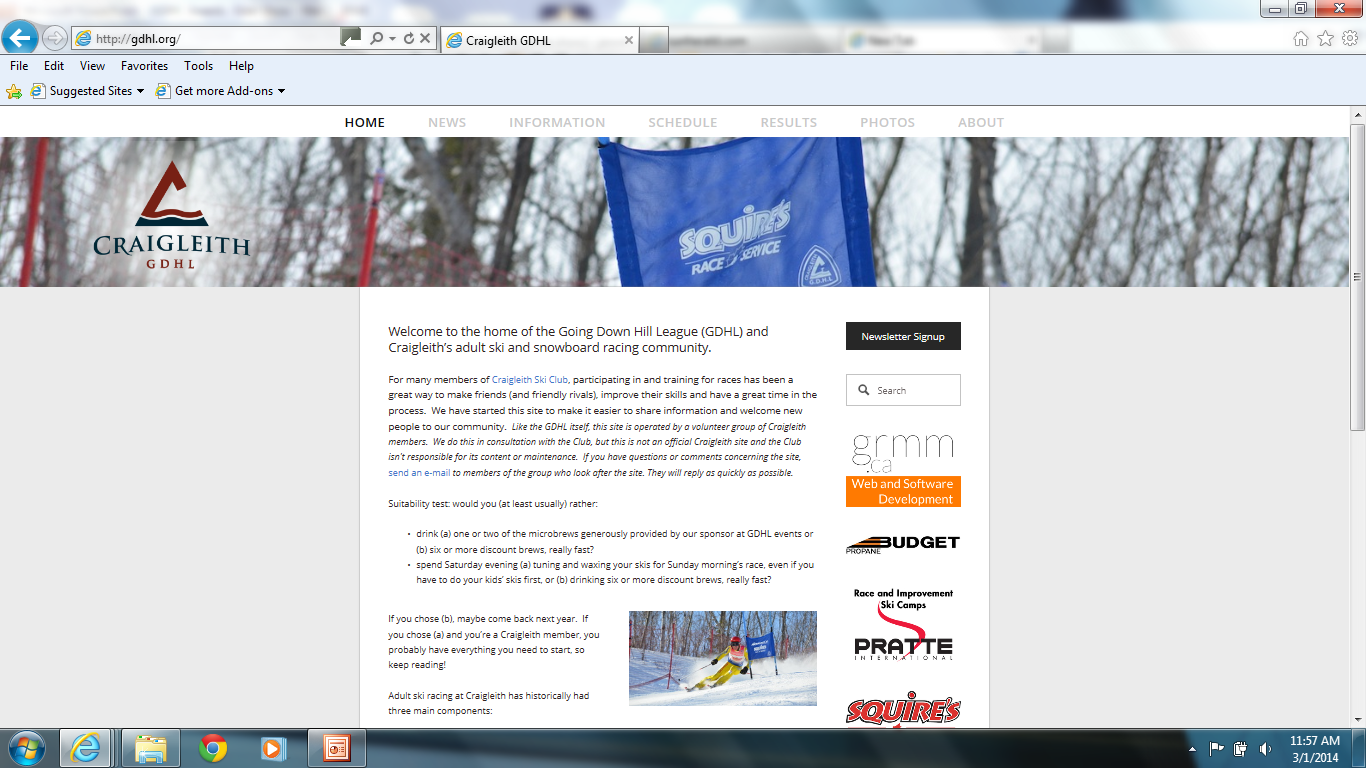 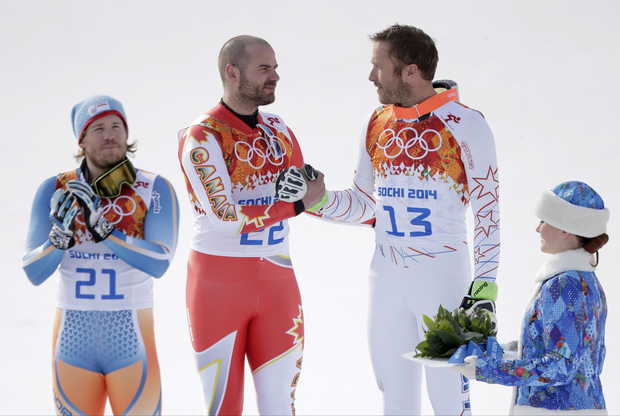 The results
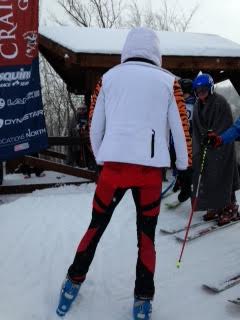 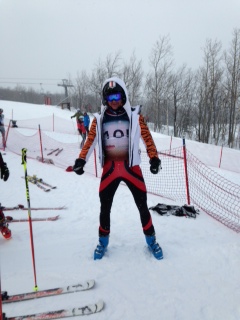 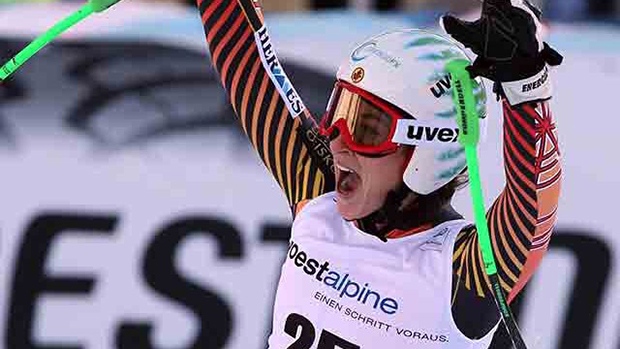 Most Improved (Women)
Most Improved (Women)
3rd 	Elspeth Gaukrodger	Rank 100, Finish 95, 0.95 fraction, 95 LY
2nd	Daina Dunlop		Rank 93,   Finish 77, 0.83 fraction, 88 LY
1st 	Leslie Morgan		Rank 60,   Finish 45, 0.75 fraction, 53 LY
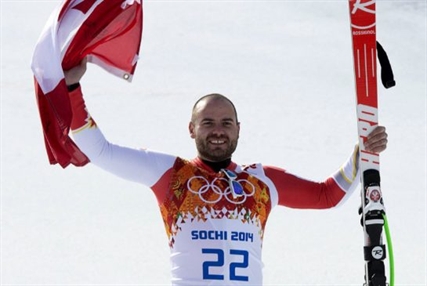 Most Improved (Men)
Most Improved (Men)
3rd 	Brook Dyson	   Rank 33, Finish 20, 0.61 fraction, 30 LY
2nd	Will Andrew	   Rank 69, Finish 39, 0.57 fraction, 64 LY
1st 	Jamie Coulter	   Rank 82, Finish 40, 0.49 fraction, 80 LY
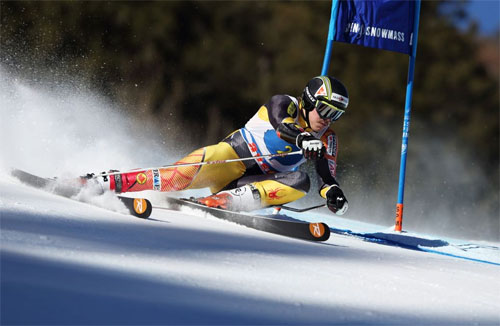 Top 3 (Men)
Top 3 (Men)
3rd	Scott McLorie		455 pts
2nd	Ian Malcolm		459 pts
1st	Alec Libert			464 pts
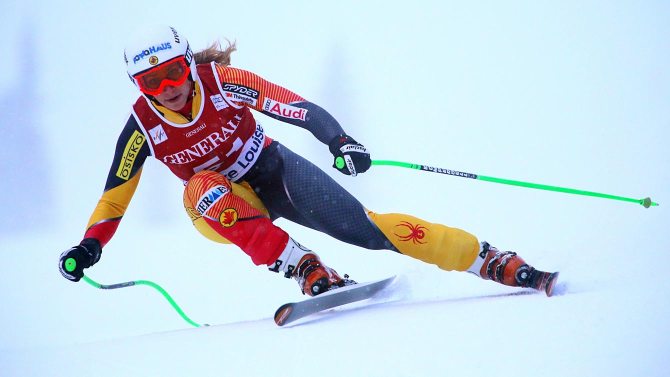 Top 3 (Women)
Top 3 (Women)
3rd	Lisa Warll			315 pts
2nd	Leslie Morgan		332 pts
1st	Brittany Stainer		386 pts
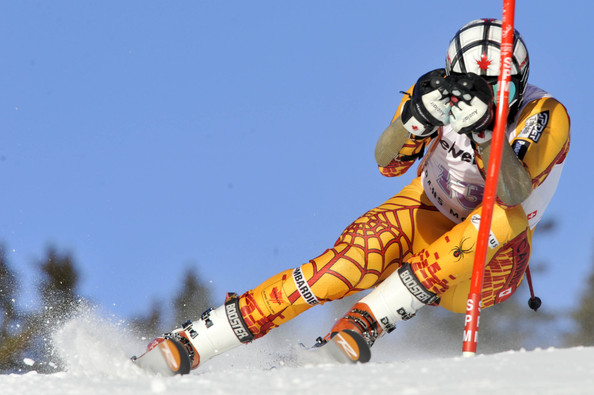 Over 50 (Men)
Over 50 (Men)
3rd 	Craig Shibley		417 pts
2nd	Trent Winstone		430 pts
1st 	Jeff Sutherland		445 pts
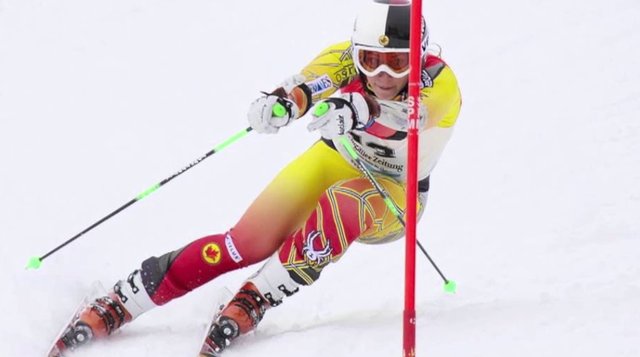 Over 50 (Women)
Over 50 (Women)
3rd 	Margaret Isberg		225 pts
2nd	Daina Dunlop		239 pts
1st 	Tiana Boyman		247 pts
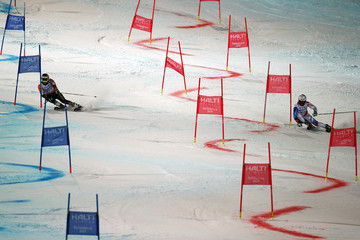 Individual Ranking
Individual Ranking
Individual Ranking
Individual Ranking
Individual Ranking
Individual Ranking
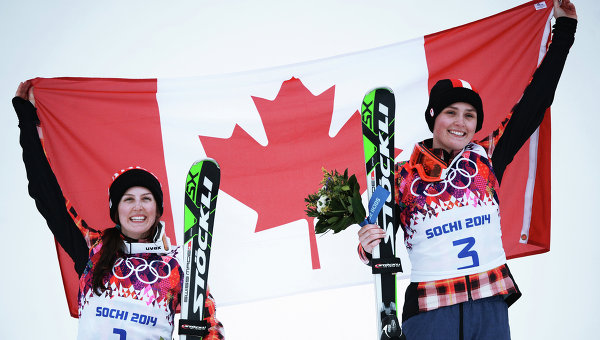 A few more fun statistics…
Best Husband & Wife Total Score
4th    Glenn Kilmer & Tory McKillop     493 pts
3rd 	Byron Darlison & Daina Dunlop	576 pts
2nd	Ted & Leslie Morgan			666 pts
1st 	Doug McMillan & Lisa Warll	767 pts
Best Parent & Child Total Score
4th    Kevin Gust & Bob Callow		490 pts
3rd 	Chris & Stephanie Clark		570 pts
2nd	Ian & Sarah Latimer			699 pts
1st 	Doug & Steve Jarvis			723 pts
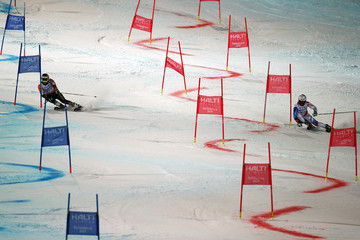 Team Ranking
Team Ranking
10th		Birches		2,811 pts
9th		Comet		2,812 pts
8th 		Pen			2,884 pts
7th		Big John		2,891 pts
6th		Partridge		2,902 pts
Team Ranking
5th 		Funnel		2,940 pts
4th 		National		2,959 pts
3rd 		Venture		2,978 pts
2nd 		Millennium		3,023 pts
1st		Landslide		3,300 pts
Team Ranking
10th	Birches	2,811 pts
9th		Comet		2,812 pts
8th 	Pen		2,884 pts
7th		Big John	2,891 pts
6th		Partridge	2,902 pts
5th 	Funnel		2,940 pts
4th 	National	2,959 pts
3rd 	Venture	2,978 pts
2nd 	Millennium	3,023 pts
1st		Landslide	3,300 pts
1stLANDSLIDE
3,300 pts
3rdVENTURE2,978 pts
2ndMILLENNIUM
3,023 pts
Athey, Brian	178pts
Caswell, Tom	373pts
Henschel, Paul	182pts	
Kappele, Ross	417pts
Lapas, Rick	259pts
Malcolm, Ian	459pts
Mintz, Shane	187pts
Norman, John	225pts
Raymond, Dave	443pts
Statler, Ronald	300pts
Arthur, David	205pts
Barford, Mack	318pts
Dalton, Randy	406pts	
Darlison, Byron	337pts
Finlay, Warren	236pts
Fregren, Chris	363pts
MacMillan, Doug	452pts
Mathers, James	332pts
Sproule, Brad	192pts
Waite, Cynthia	138pts
Clark, Stephanie	248pts
Coulter, James	342pts
Jansons, Andrew	441pts	
Kilmer, Glenn	337pts
McMullen, Brad	270pts
Morgan, Leslie	332pts
Reidl, Mark		274pts
Shaw, Alan		248pts
Usher-Jones, Rich	378pts
Winstone, Trent	430pts
A bit of housekeeping…
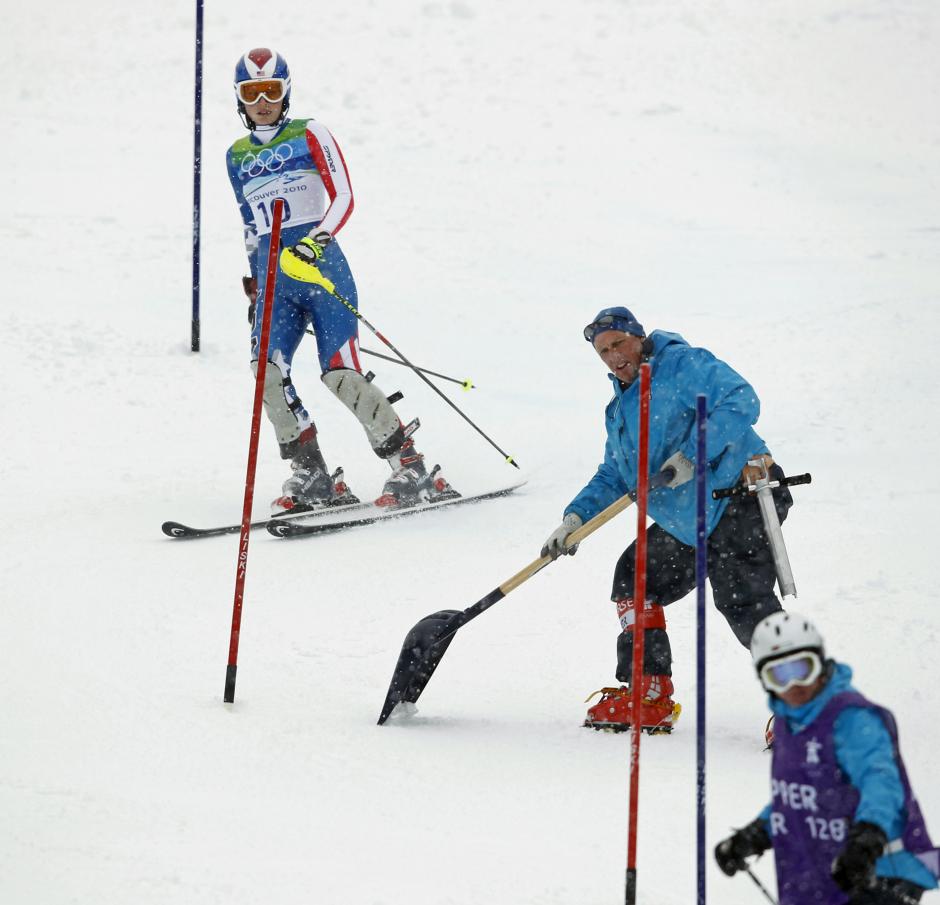 Housekeeping
Please pay $10 per wine bottle to the bar for corkage.

Please complete the 2 short surveys we will be distributing, and return them during the evening

Please return bibs to Kylie in the race office, or          you will be charged!
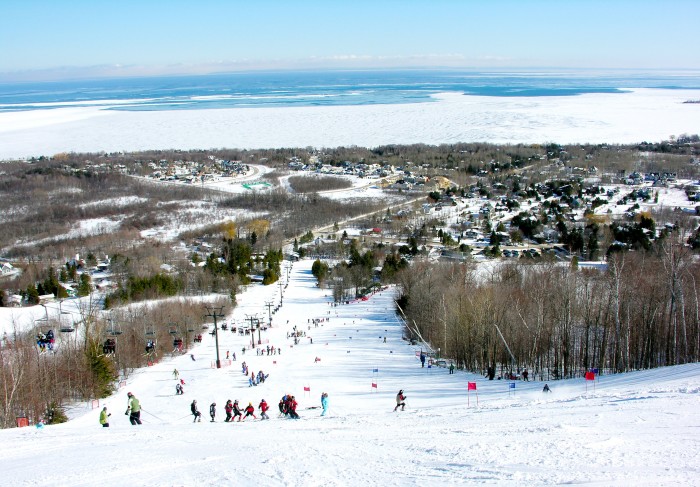